«Музыкотерапия, как средство эмоционального комфорта и психофизического здоровья детей»                       Подготовила музыкальный руководитель  МАРКОВА А.О.МБДОУ «Ишлейский д/с «Буратино»
Музыкотерапия — это лекарство, которое слушают.
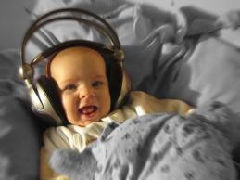 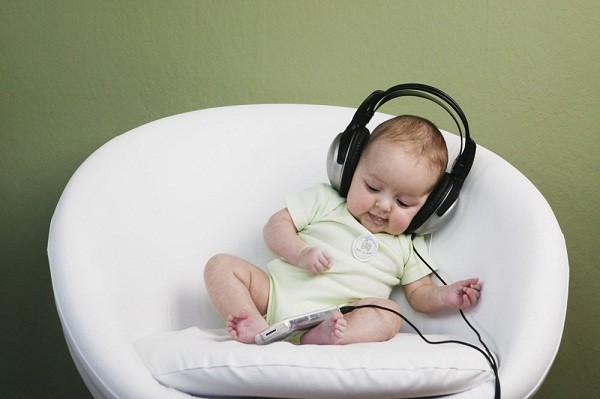 Музыка, организованная по законам психофизиологического воздействия может успешно отражать и передавать:
самые различные НАСТРОЕНИЯ — радость, веселье, бодрость, грусть, нежность, уныние, уверенность, тревогу; 
 ИНТЕЛЛЕКТУАЛЬНЫЕ И ВОЛЕВЫЕ ПРОЦЕССЫ — решительность, энергичность, сдержанность, задумчивость, инертность, безволие, легкомыслие, серьезность;
 ОБОБЩЕННЫЕ СВОЙСТВА явлений действительности — силу, легкость, продолжительность, направленность, широту, пространственность; 
 самые разнообразные ХАРАКТЕРИСТИКИ ДВИЖЕНИЙ — быстрые, умеренные, медленные, вялые, упругие, порывистые, угловатые;
Влияние звучания музыкальных инструментов на внутренние органы
Достоинствами	музыкотерапии	являются:
1. Абсолютная	безвредность; 
2. Легкость	   и	простота применения; 
3. Возможность	контроля; 
4. Уменьшение необходимости применения других лечебных методик.
Самомассаж
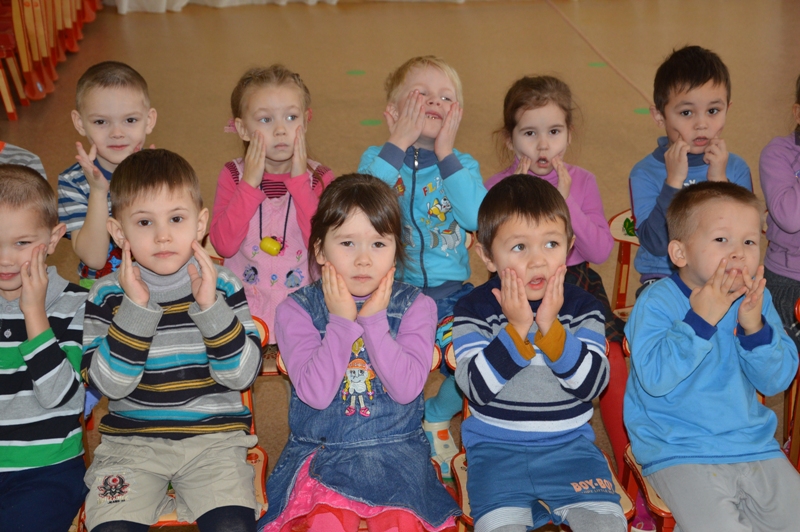 Оздоровительная работа в разделе «Пение». Перед тем, как начать петь, мы с детьми выполняем массаж лица, активизируя тем самым не только биологические активные точки кожи, но и разогреваем голосовые связки. Такой массаж приносит пользу вдвойне, и детям доставляет большое удовольствие, возможность поиграть, пофантазировать.
Музыкальная ритмика.
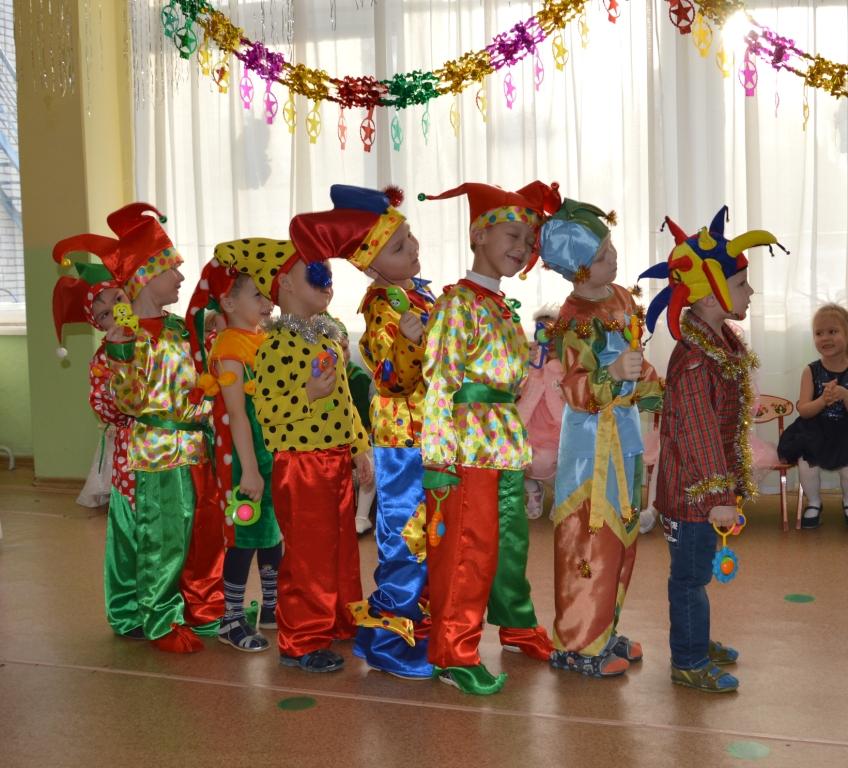 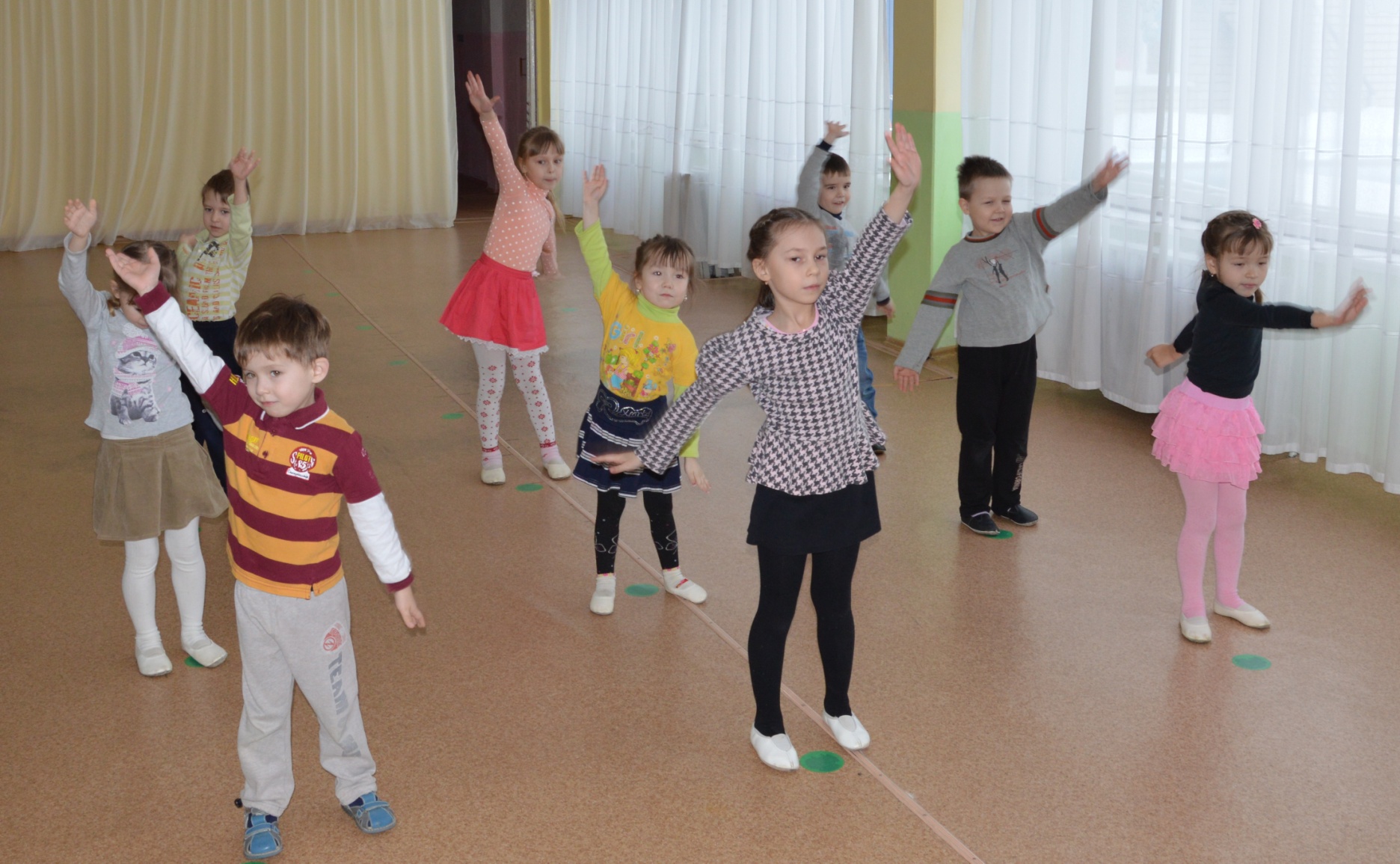 Лечебные танцы.
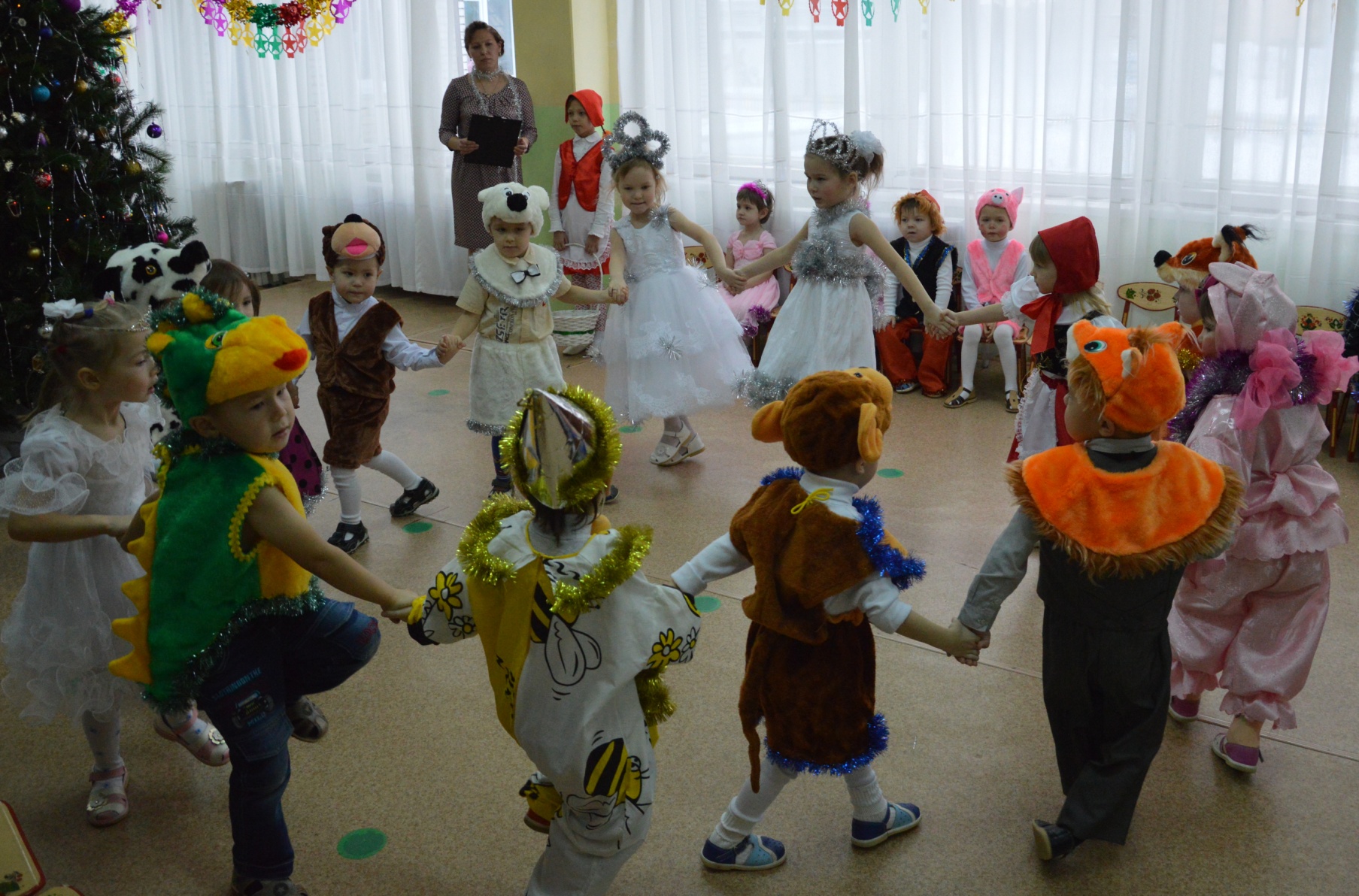 Круговые танцы и хороводы являются лечебными танцами. А ведь недаром в древних культурах мира круг господствовал; все народные танцы строились на основе круга, хоровода. Оказывается КРУГ – самая комфортная пространственная форма психологических контактов. К тому же круговые танцы и хороводы позволяют снять напряжение, создают возможность для самовыражения каждого ребёнка.
Результатами музыкально-оздоровительной работы являются:
повышение уровня развития музыкальных и творческих способностей детей
 стабильность эмоционального благополучия каждого ребёнка
 повышение уровня речевого развития
снижение уровня заболеваемости
Облегчение некоторых состояний с помощью музыки и пения.
Сердечно-сосудистую систему, в том числе и кровяное давление, приведет в норму «Свадебный марш» Мендельсона, «Ноктюрн ре-минор» Шопена и «Концерт ре-минор» для скрипки Баха. 

Дыхательная система любит вокальное пение. Вокальное пение избавляет даже от бронхиальной астмы.

Желудочно-кишечный тракт с радостью воспринимает «Соната №7» Бетховена.

Повышенную раздражительность и агрессивность снимают «Лунная соната» Бетховена, «Кантата №2» и «Итальянский концерт» Баха, а также «Симфония» Гайдна.
От бессонницы и депрессий — сюита «Пер Гюнт» Грига, «Грустный вальс» Сибелиуса, «Грезы» Шумана, пьесы Чайковского.

«Аве Мария» Шуберта, «Лунная соната» Бетховена, «Лебедь» Сен-Санса, «Метель» Свиридова подойдут для лечения алкоголизма и курения.

Вообще прекрасно воздействует “Реквием ” Моцарта на людей, находящихся в тоске, печали и депрессии. Как ни странно, эти состояния исчезают довольно быстро.
При умелом подходе музыкотерапия в развитии ребенка может стать одним из основных воспитательных и развивающих средств!
Успехов всем!И здоровья!